Promoting Innovation and Competition in Biotechnology



Nael Thaher, PhD

September 25, 2018
Joseph Schumpeter (1934): 

“innovation… the carrying out of new combinations… is the key to entrepreneurial profits… [innovation] is the only way to create new economic value over the long term” 

J.A.Schumpeter, “The Theory of Economic Development”, 1934
Intellectual Property Rights & Innovation
Patents play an important role in spurring innovation and investment in innovation. They contribute to the dissemination of information throughout an economy (Granstrand 2005) 


Innovation and commercialization are causal relationship and can be fostered or stymied by strong IPRs
Fostering Innovation
Vigorous competition 
Strong R&D

Strong education at all levels 
Sound policies promoting science and innovation
 
Efficient and transparent regulatory systems 
    IP laws, regulations and guidelines
His Majesty King Abdullah II
“The need to increase investment in scientific   	research and support innovative and creative    	Jordanians” 




A visit to JUST in November 2010, Kingabdullah.jo
The former president Obama on the Importance of Science
“Science is more essential for our prosperity,  	  		our security, our health, our 	environment, and  	 		quality of life than it has ever been before” 





Barak Obama, National Academy of Sciences, April 2010
Biological Information
Gene-Editing Technology
CRISPR CAS9
Protein formation
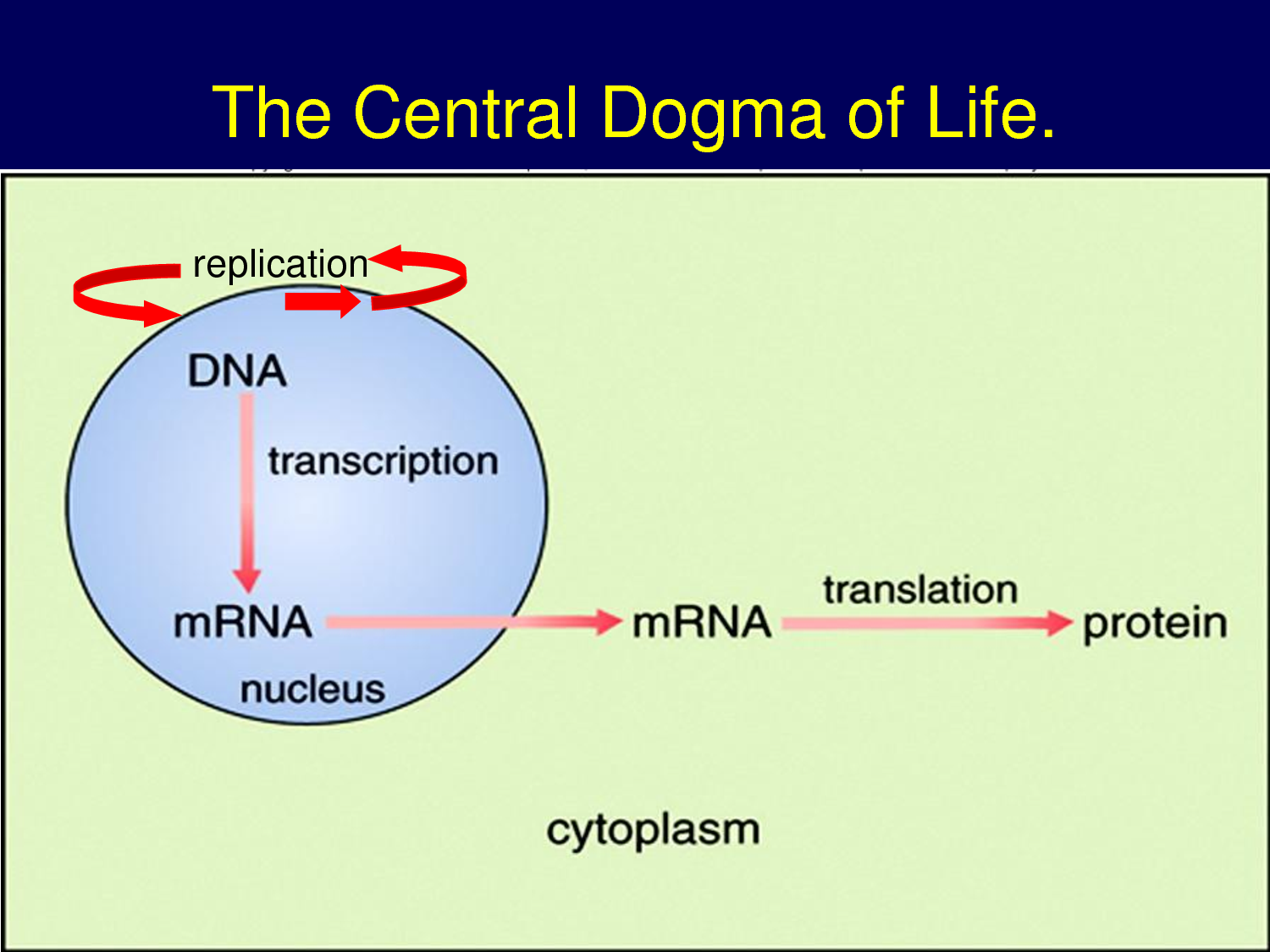 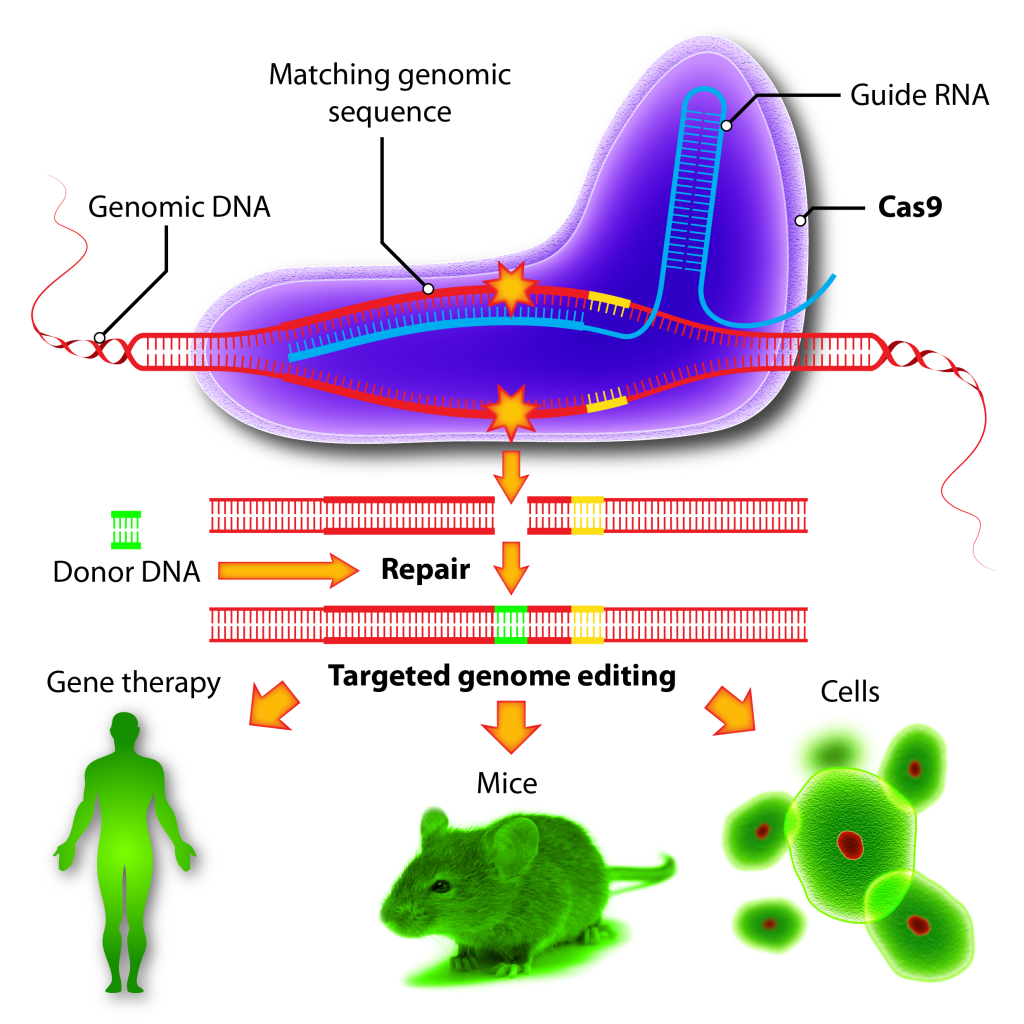 cDNA
Gene
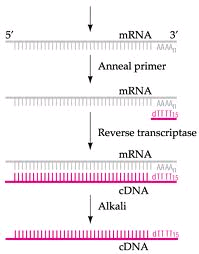 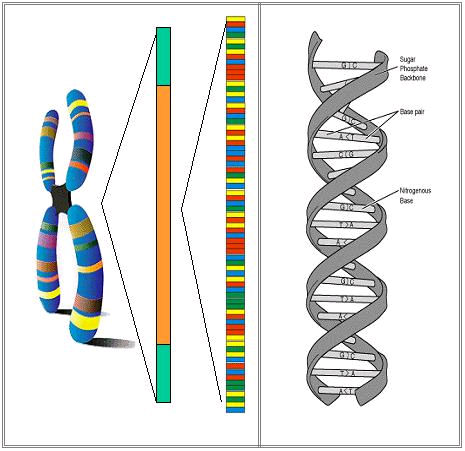 The Importance of CRISPR CAS9
Human Health 
New Materials 
Drug Development 
Research Applications 
Agriculture 
Bioenergy
The advent of biotechnology such as developing crops that are modified with specific traits has contributed to agricultural productivity and genetic diversity 

The level of research investment in biotechnology is directly related to the effectiveness of the IP protection available
Technology Commercialization: An Interdisciplinary Field
Technology Transfer & Public-Private Partnerships
Technology Transfer Routes
Industry-University sponsored research dollar 

Licensing the technology to the private sector 

Spin-off company 

Open innovation (no more doing R&D alone, but partner with other companies)
Towards a Conceptual Framework for IP Management
Capacity Development
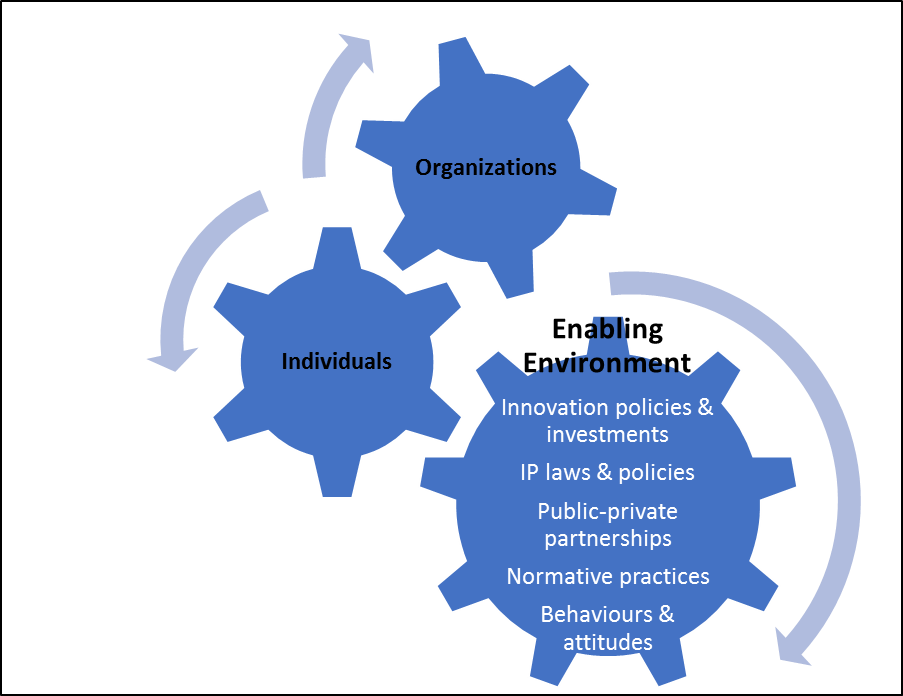 FINAL MESSAGE
There are some organizations in Jordan that are leading, supporting and enhancing IP, technology transfer and business development. However, there is no apparent community of practice among them

Efforts are required to strengthen capacity development in the area of IP for innovation 

Universities need to be aware of the importance of a strong and clear IP policy and capacity within their institutions
Thank You!
Nael Thaher, PhD
Email: n1thaher@gmail.com
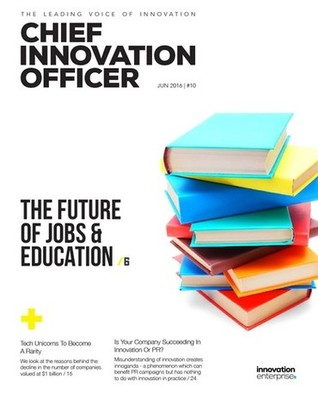 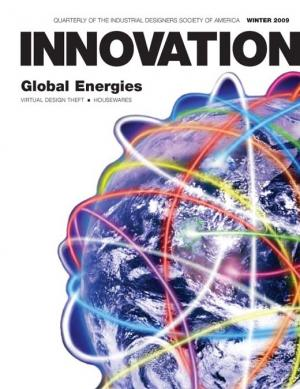 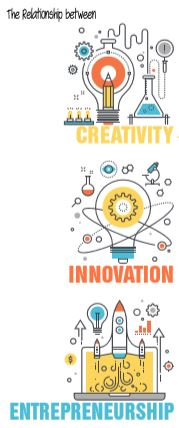